Kedvenc prezentáció készítő szoftverem
Készítette:Páskuj Kíra
Felkészítő:Endrészné Monori Gyöngyi
Iskola:Kazinczy Ferenc Általános Iskola
Békéscsaba, Irányi utca 14.
A Microsoft PowerPoint
A PowerPoint a Microsoft Office része. A világon szinte mindenütt ezt használják az emberek, ha prezentációt szeretnének készíteni.
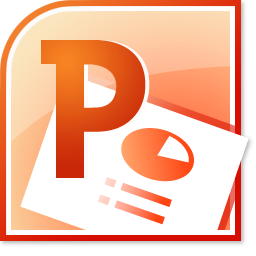 Kattintson annak az oldalnak a címére amelyre el szeretne jutni!
Források
Áttűnés
Dia
PowerPoint
Kérdések
Animációk
Szövegek
Dia
A prezentáció fontos része a dia. Fontos a bemutató tartalmának megjelenítési módja, valamint hogy a felhasználónak meg lehessen változtatnia a bemutató menetét.
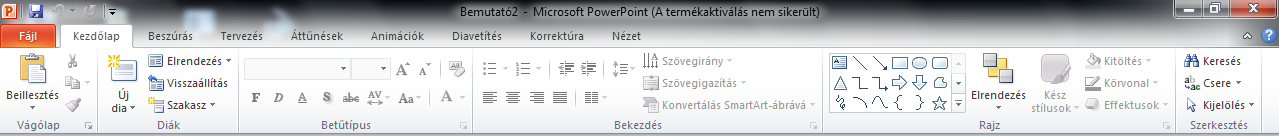 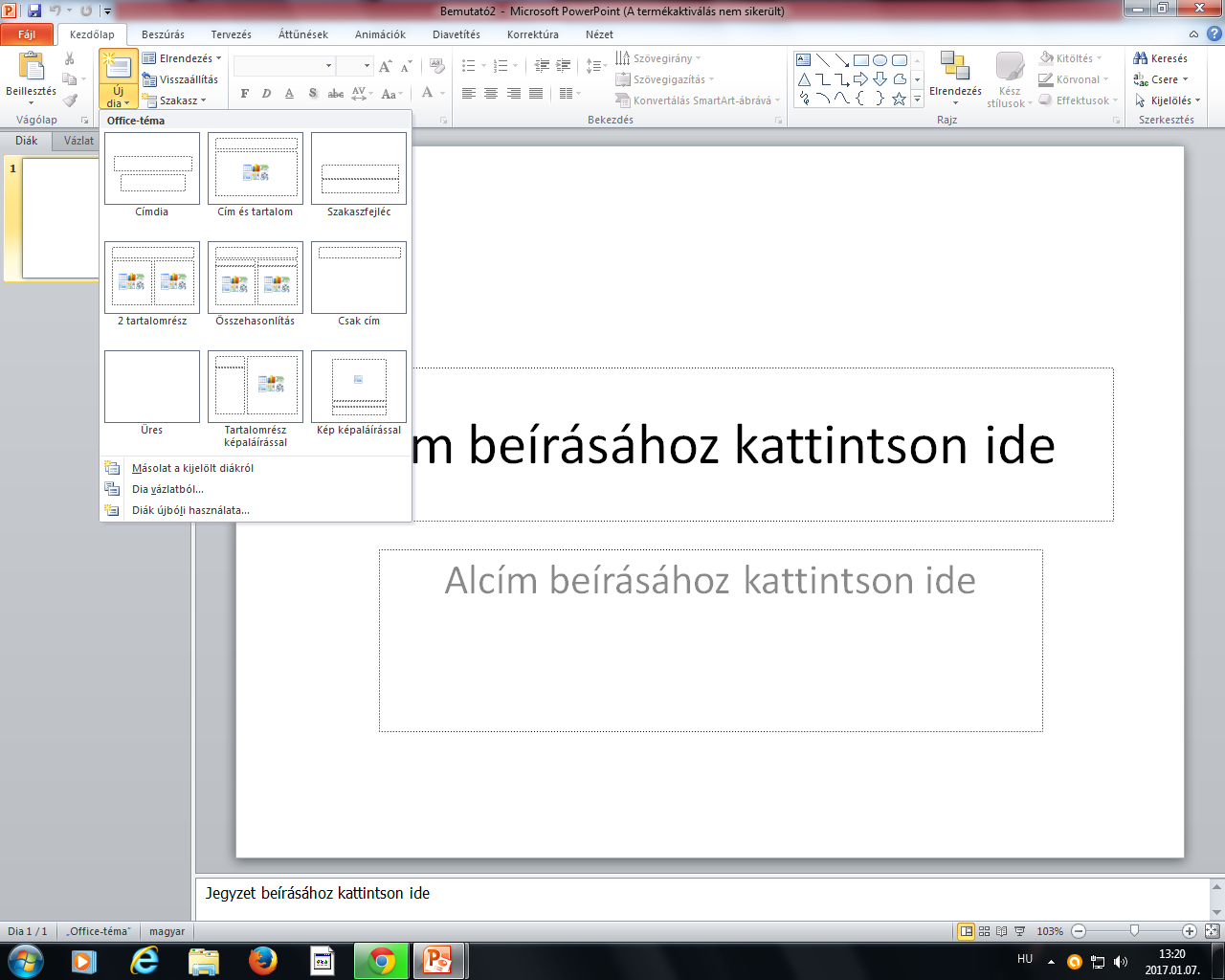 Az új dia készítését a kezdőlapon találhatjuk meg.
Vannak előre beállított diák , amiken már rajta vannak a például szövegdobozok is, de ezeket mi is rá tudjuk helyezni egy üres diára.
Kattintson annak az oldalnak a címére amelyre el szeretne jutni!
Áttűnés
PowerPoint
Források
Kérdések
Animációk
Szövegek
Dia
Szövegek
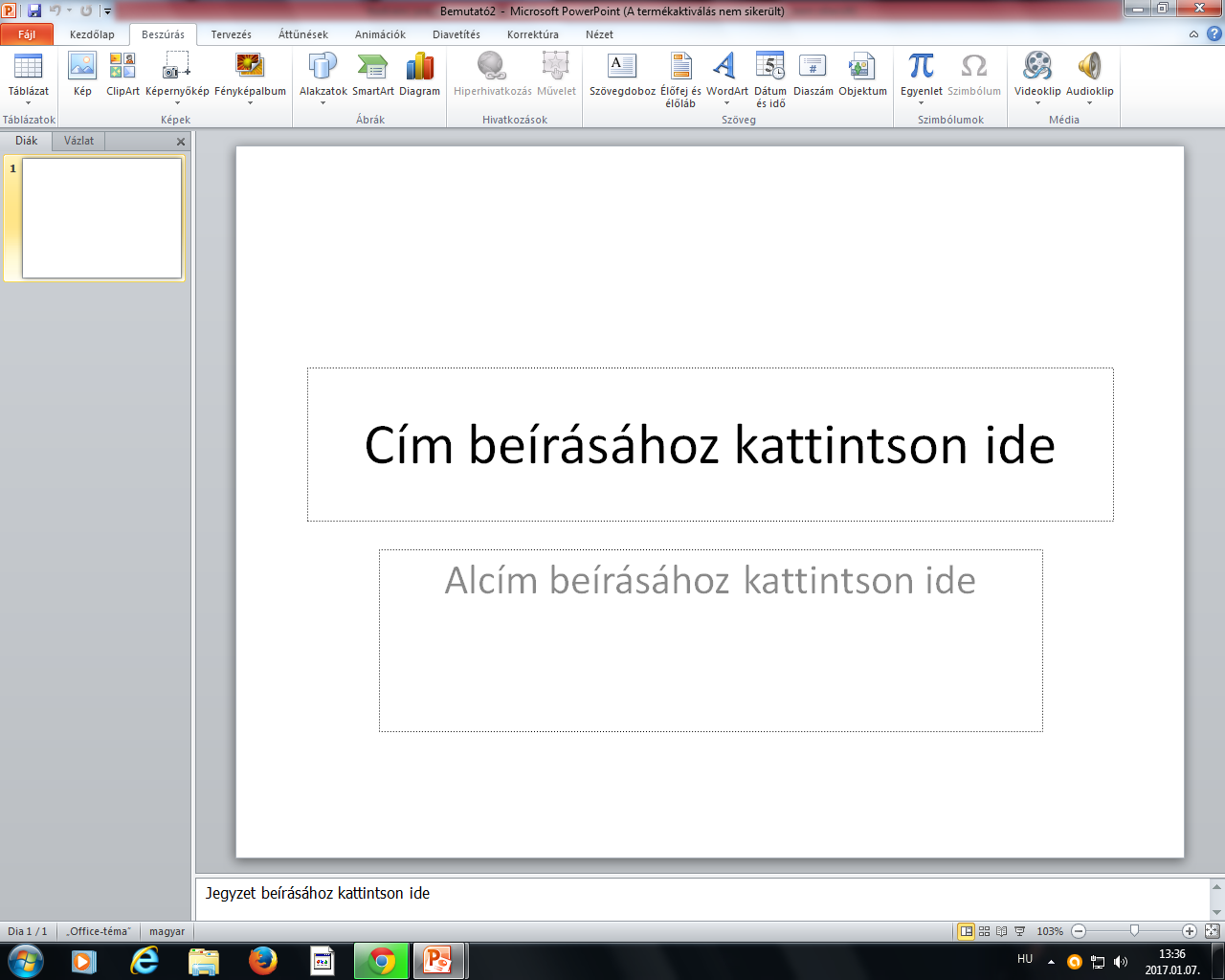 A szövegdobozt a beszúrásnál találhatjuk. Ebbe írhatunk tetszőleges tartalmat. Akár címeket, alcímeket, felsorolást , vagy bármilyen szöveget is írhatunk.
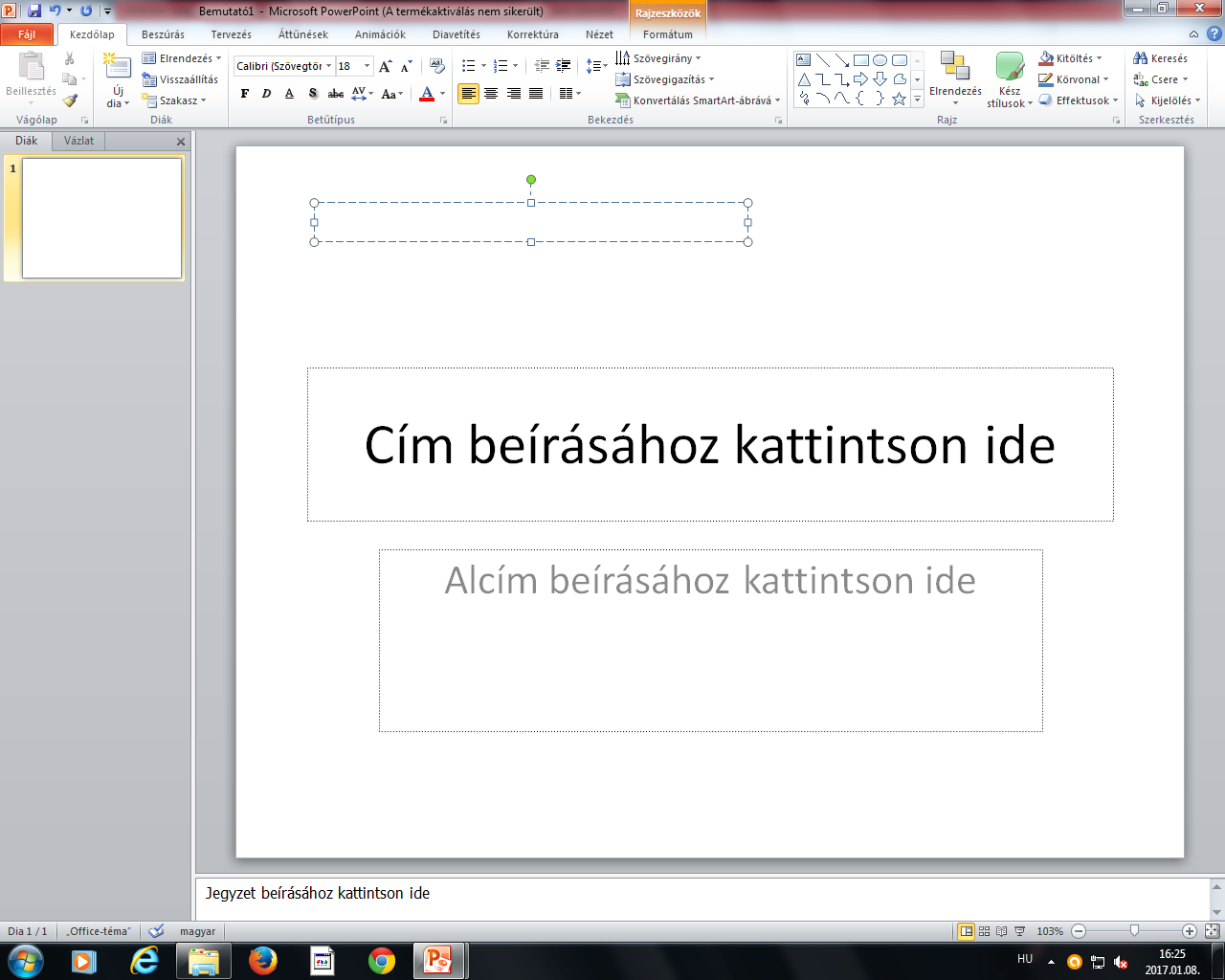 Felsorolást is használhatunk a bemutatónkban. 
Itt is rengeteg listajel közül választhatunk.
Ha már elhelyeztünk egy szövegdobozt, akkor a kezdőlapon számos betűtípus közül választhatunk.  A leggyakoriabbak/kedveltebbek a Times New Roman, Arial, és a Curier New.
Kattintson annak az oldalnak a címére amelyre el szeretne jutni!
Áttűnés
Dia
PowerPoint
Források
Kérdések
Animációk
Szövegek
Az animációt a legtöbb bemutatóban megtalálhatjuk, ugyanis ez sokkal színesebbé, lendületesebbé teszi a munkát. Meghatározható logikai sorrendet adnak a mondanivalónak, a hallgatóság érdeklődését jobban leköti.
Animációk
Többféle animáció fajta van.
Eltűnés
Megjelenítés
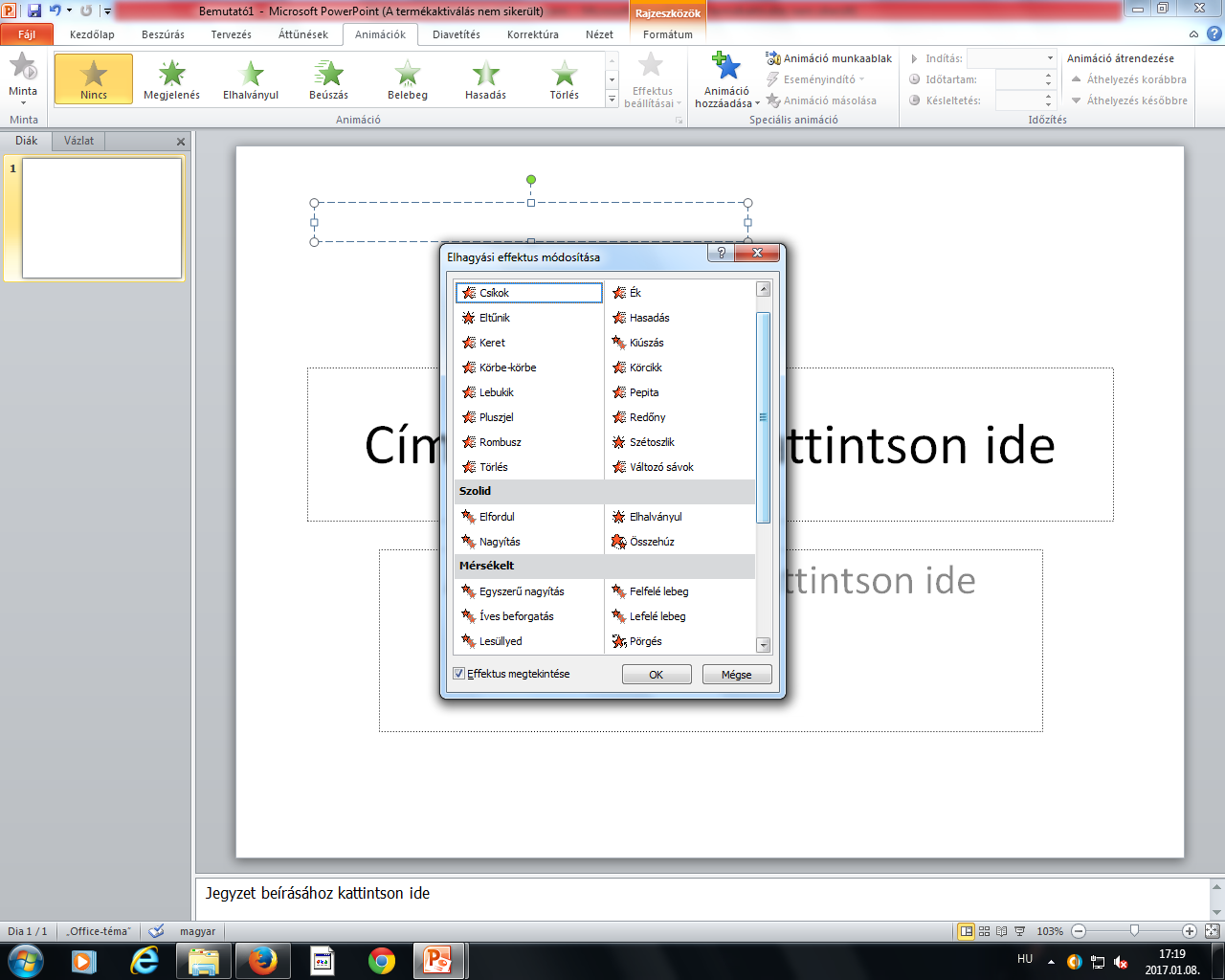 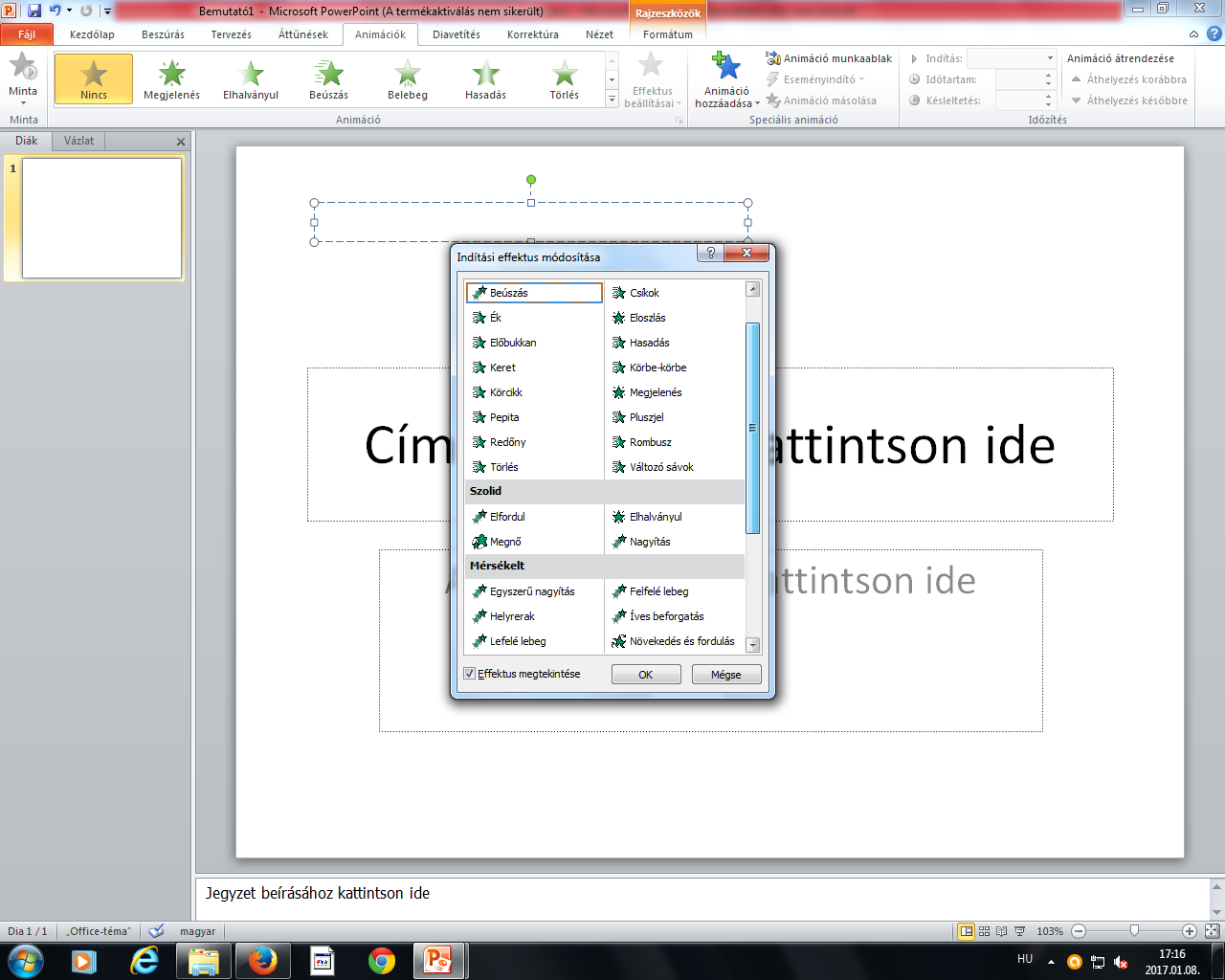 Kiemelés
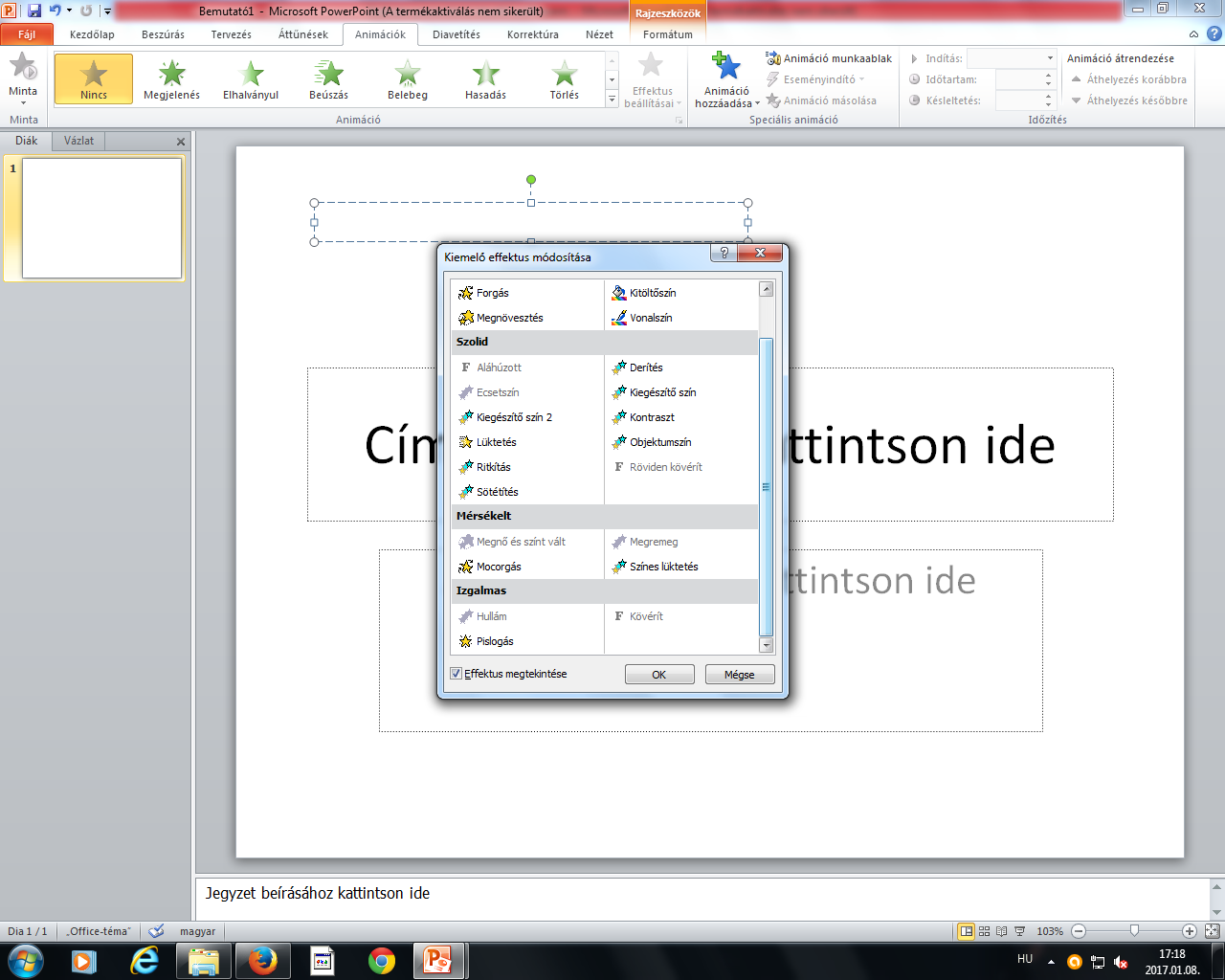 Kattintson annak az oldalnak a címére amelyre el szeretne jutni!
Áttűnés
PowerPoint
Források
Kérdések
Animációk
Szövegek
Dia
Áttűnések
Az áttűnés a diák közötti effektus, mely a figyelemfelkeltés mellett, töltést is ad a bemutatónak.  Ez inkább hangulati elem. Nincs akkora választékuk, de a kívánt eredményt ezekkel az áttűnésekkel is el lehet érni.
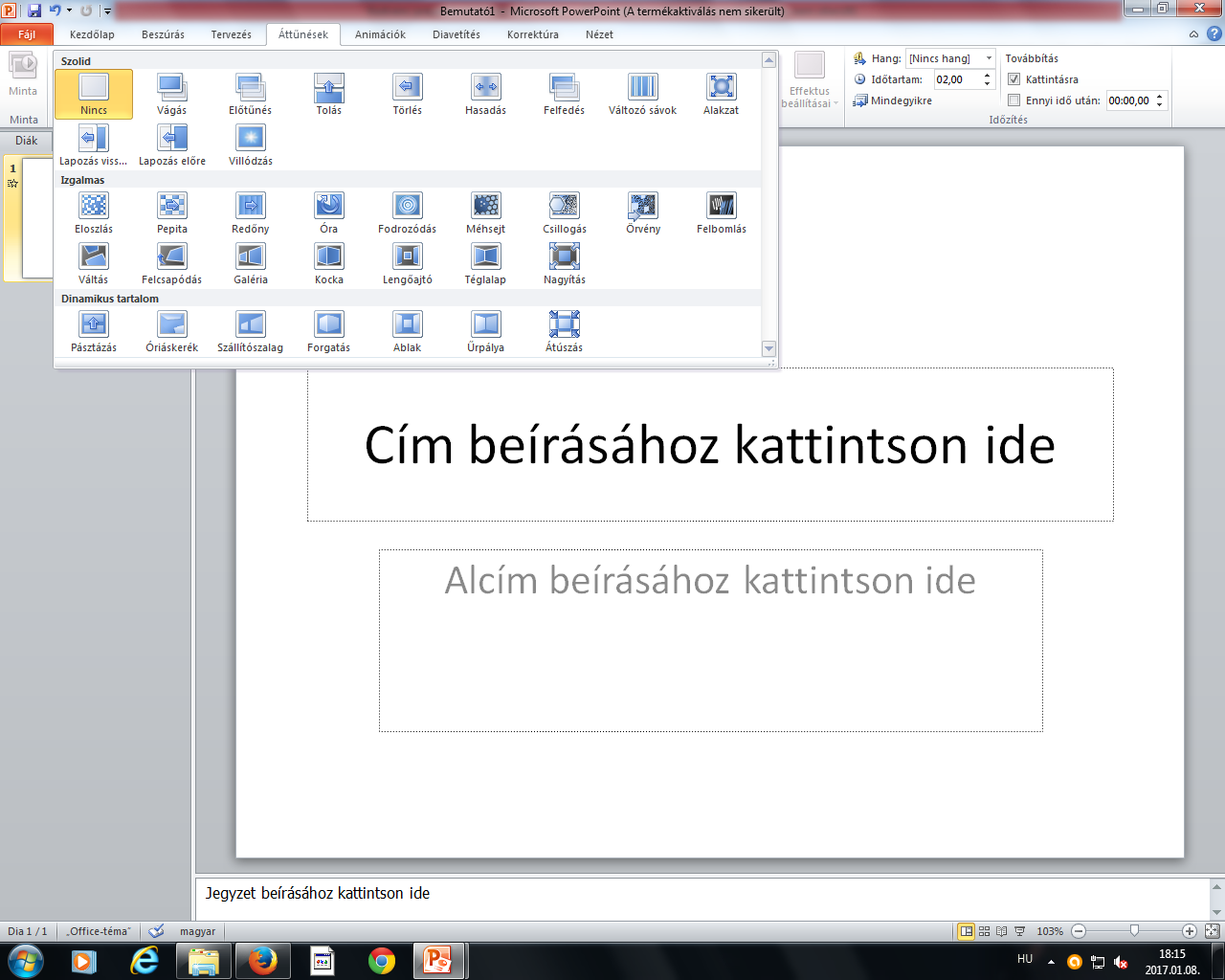 Az áttűnések fülnél találhatjuk őket, így nem kell sokáig keresnünk. Emellett még az is segítségünkre van, hogy különböző csoportokra vannak osztva.
Kattintson annak az oldalnak a címére amelyre el szeretne jutni!
Áttűnés
PowerPoint
Források
Kérdések
Animációk
Szövegek
Dia
Ellenőrizze tudását!
Ha kipróbálná a tesztet, kattintson a „Kezdhetjük” gombra! 
Ha kihagyná, akkor a „Kihagyom”gombra!
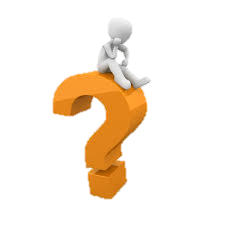 Kihagyom
Kezdhetjük
1. kérdés
2. kérdés
3. kérdés
Kattintson annak az oldalnak a címére amelyre el szeretne jutni!
Áttűnés
PowerPoint
Források
Kérdések
Animációk
Szövegek
Dia
1.Sok fajta animáció van?
a)Igen
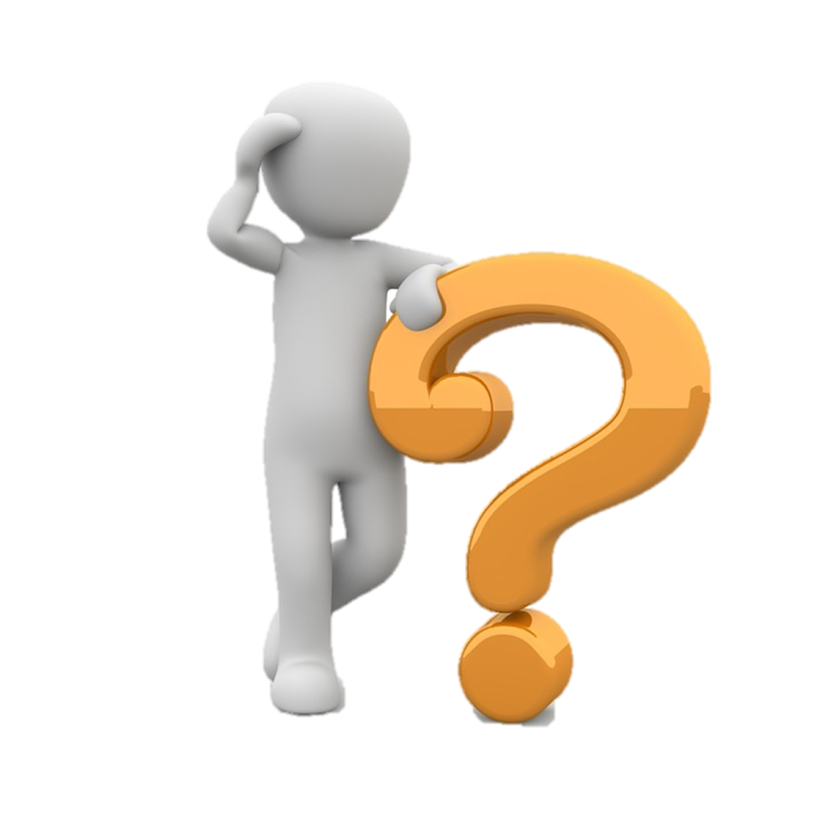 b)Nem
Kattintson annak az oldalnak a címére amelyre el szeretne jutni!
Áttűnés
Dia
PowerPoint
Források
Kérdések
Animációk
Szövegek
2. A diát a beszúrásnál készítjük?
a)Igen
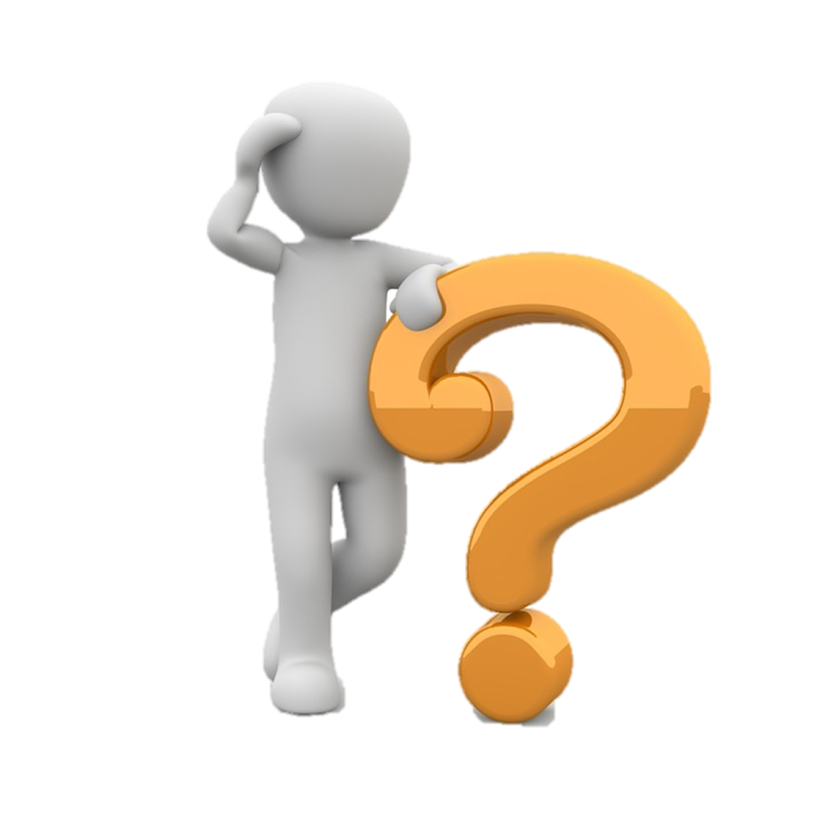 b)Nem
Kattintson annak az oldalnak a címére amelyre el szeretne jutni!
Áttűnés
PowerPoint
Források
Kérdések
Animációk
Szövegek
Dia
3.Válaszoljon igazzal vagy hamissal !
Az áttűnés egy animáció.
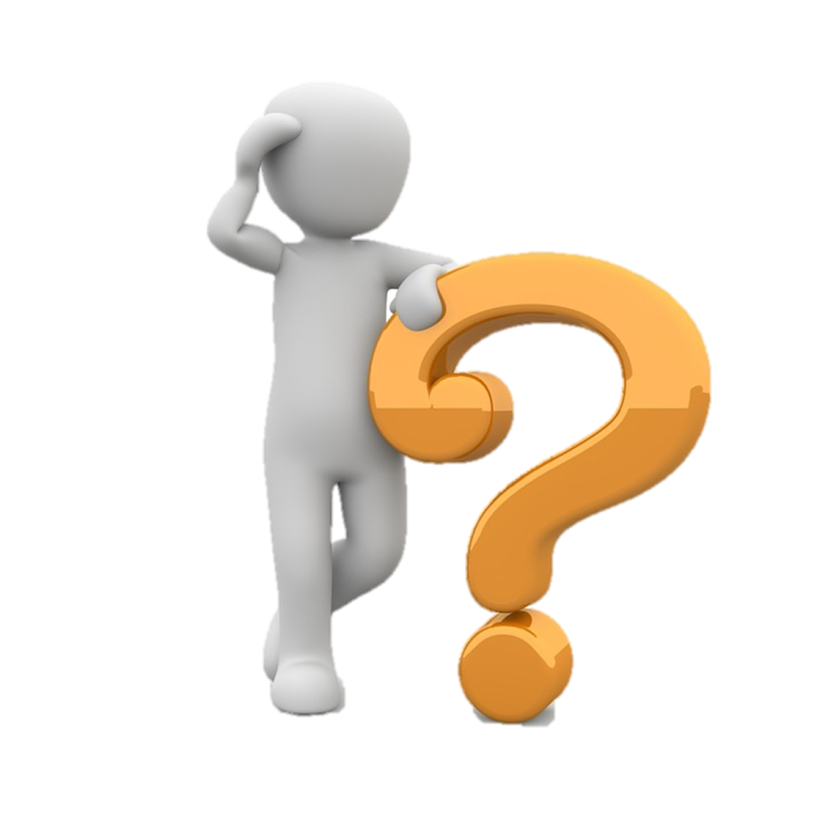 a)Igaz
b)Hamis
Kattintson annak az oldalnak a címére amelyre el szeretne jutni!
Áttűnés
Dia
PowerPoint
Források
Kérdések
Animációk
Szövegek
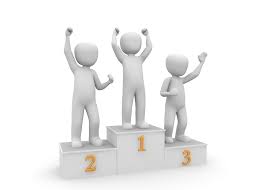 Helyes válasz!
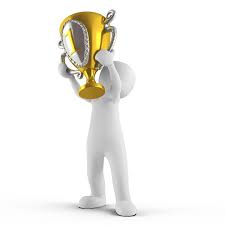 1. kérdés
2. kérdés
3. kérdés
Kattintson annak az oldalnak a címére amelyre el szeretne jutni!
Dia
Áttűnés
PowerPoint
Források
Kérdések
Animációk
Szövegek
Oooh!Ez sajnos hibás!
Próbáld újra!
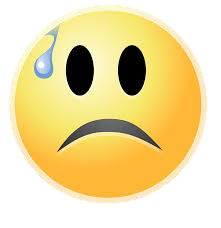 1. kérdés
2. kérdés
3. kérdés
Kattintson annak az oldalnak a címére amelyre el szeretne jutni!
Áttűnés
PowerPoint
Források
Kérdések
Animációk
Szövegek
Dia
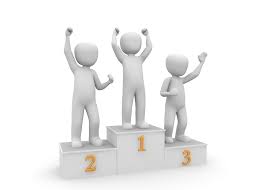 Helyes válasz!
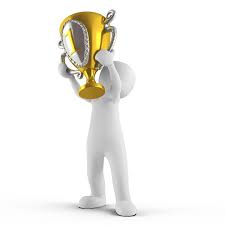 1. kérdés
2. kérdés
3. kérdés
Kattintson annak az oldalnak a címére amelyre el szeretne jutni!
Dia
Áttűnés
PowerPoint
Források
Kérdések
Animációk
Szövegek
Források:
http://tudasbazis.sulinet.hu/hu/informatika/informatika/informatika-7-evfolyam/bemutatok-prezentaciok-keszitese/szovegek
http://tudasbazis.sulinet.hu/hu/informatika/informatika/informatika-7-evfolyam/bemutatok-prezentaciok-keszitese/egyszeru-animaciok
Képek: 
https://pixabay.com/hu/gy%C5%91ztes-tribute-dobog%C3%B3-1019835/  leöltés dátuma:2017.01.14.
https://pixabay.com/hu/cs%C3%A9sze-gy%C5%91zelem-gy%C5%91ztes-d%C3%ADj-arany-1010916/ letöltés dátuma: 2017.01.14.
https://pixabay.com/hu/hangulatjel-smiley-szomor%C3%BA-1299362/  letöltés dátuma:2017.01.22.
https://pixabay.com/hu/k%C3%A9rd%C5%91jel-k%C3%A9rd%C3%A9s-v%C3%A1lasz-1019922/  letöltés dátuma:2017.01.14.
http://www.mindfulschools.org/foundational-concepts/whats-best-mindfulness-practice/  letöltés dátuma:2017.01.14.
http://www.uni-halle.de/informatik/ letöltés dátuma:2017.01.07.
http://logos.wikia.com/wiki/Microsoft_PowerPoint letöltés dátuma:2017.01.29.
Kattintson annak az oldalnak a címére amelyre el szeretne jutni!
Áttűnés
PowerPoint
Források
Kérdések
Animációk
Szövegek
Dia
Köszönöm a figyelmet!
Kattintson annak az oldalnak a címére amelyre el szeretne jutni!
Áttűnés
Dia
PowerPoint
Források
Kérdések
Animációk
Szövegek